LA ROPA
Presentada por Samia y Najwa
Tee shirt: una camiseta
Sweatshirt: un jersey
Pantalon: un pantalón
Short: unos shorts opantalones cortos
Jupe: una falda
Robe: un vestido
Veste: una chaqueta
Manteau: un abrigo
Chemise: una camisaCostume: un traje
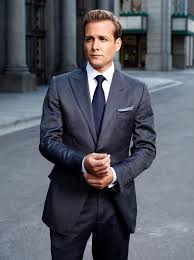 Ceinture: un cinturónCravate: una corbata
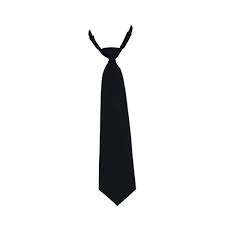 Doudoune: un plumasEcharpe: una bufanda
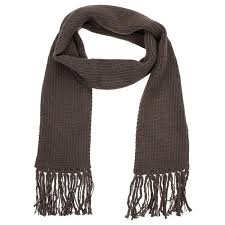 Chaussures: unos zapatos ozapatos con tacones para las mujeres
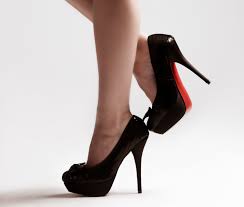 Sandales: sandaliasBottes: botas
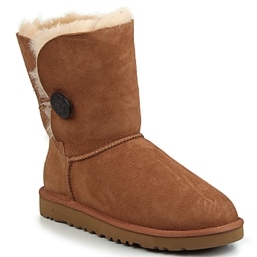 Chaussettes/collants: medias
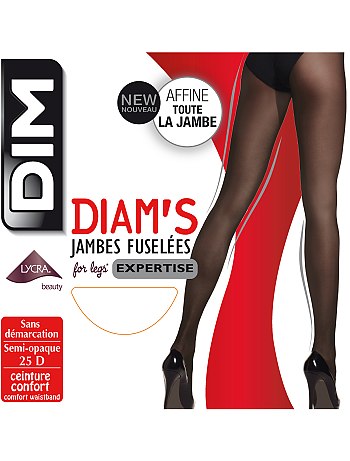 Chapeau: un sombrero
Lingerie: lenceríaun slip: un calzoncillo, unos calzonesSoutien-gorge: un sostén
Gracias a todos por su atención